信心的脚步系列 第二讲人的计划与神的引导创15-21
20210815
主恩教会
蔡宇伦传道
本讲要点
从亚伯拉罕的故事认识
人的计划（收养以利以谢&愿以实玛利活在你面前 ）
神的引导（你自己生的&你和撒拉生的）
应用
勇敢地为自己做好人生的计划，在前行中与神相遇
经文摘录
1 这事以后，耶和华在异象中有话对亚伯兰说：亚伯兰，你不要惧怕！我是你的盾牌，必大大的赏赐你。 2 亚伯兰说：主耶和华阿，我既无子，你还赐我甚么呢？并且要承受我家业的是大马色人以利以谢。 3 亚伯兰又说：你没有给我儿子；那生在我家中的人就是我的后嗣。 4 耶和华又有话对他说：这人必不成为你的后嗣；你本身所生的纔成为你的后嗣。 5 于是领他走到外边，说：你向天观看，数算众星，能数得过来么？又对他说：你的后裔将要如此。 6 亚伯兰信耶和华，耶和华就以此为他的义。（创15:1-6）
经文摘录
1 亚伯兰的妻子撒莱不给他生儿女。撒莱有一个使女，名叫夏甲，是埃及人。 2 撒莱对亚伯兰说：耶和华使我不能生育。求你和我的使女同房，或者我可以因他得孩子(原文作被建立)。亚伯兰听从了撒莱的话。 3 于是亚伯兰的妻子撒莱将使女埃及人夏甲给了丈夫为妾；那时亚伯兰在迦南已经住了十年。（创16:1-6）
10 又说：我必使你的后裔极其繁多，甚至不可胜数； 11 并说：你如今怀孕要生一个儿子，可以给他起名叫以实玛利，因为耶和华听见了你的苦情。(以实玛利就是神听见的意思)(创16:10-11)
经文摘录
1 亚伯兰年九十九岁的时候，耶和华向他显现，对他说：我是全能的神。你当在我面前作完全人， 2 我就与你立约，使你的后裔极其繁多。 3 亚伯兰俯伏在地；　神又对他说： 4 我与你立约：你要作多国的父。 5 从此以后，你的名不再叫亚伯兰，要叫亚伯拉罕，因为我已立你作多国的父。（创17:1-5）
 17 亚伯拉罕就俯伏在地喜笑，心里说：一百岁的人还能得孩子么？撒拉已经九十岁了，还能生养么？ 18 亚伯拉罕对　神说：但愿以实玛利活在你面前。 19 神说：不然，你妻子撒拉要给你生一个儿子，你要给他起名叫以撒。我要与他坚定所立的约，作他后裔永远的约。 20 至于以实玛利，我也应允你：我必赐福给他，使他昌盛，极其繁多。他必生十二个族长；我也要使他成为大国。 21 到明年这时节，撒拉必给你生以撒，我要与他坚定所立的约。(创17:17-21)
人的计划与神的引导
引言：
人的计划与神的引导共存并行的人生
我们不是神牵线的木偶，我们可以有我们的想法与计划，和神对话讨论，让祂引导更新与成全
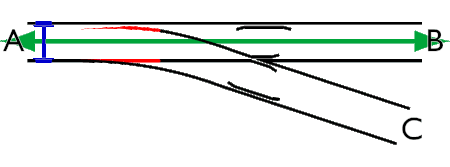 图片引自https://zh.wikipedia.org/wiki/%E8%BD%89%E8%BD%8D%E5%99%A8
人的计划与神的引导
（一）	神规划的蓝图里有人自由挥洒的留白空间
神没有讲完全部的蓝图（和撒拉生以撒），亚伯兰带罗德出行，收养以利以谢，和夏甲生以实玛利是过程中的自由的挥洒
当神的异象还是很模糊时，我们就当以信心在计划中起行
亚伯拉罕一开始也不清楚当往哪里去（来11:8）
神的主权与人的自由，双核心的人生（第五讲）
人的计划与神的引导
（二）	运用拥有资源与智慧，在你的计划中前行
做你能做的部分
亚伯兰透过收养以利以谢，承接神给他的祝福，成为大国
和撒拉讨论后，以使女夏甲生出血统上的后裔以实玛利
好好地养育以实玛利，愿以实玛利活在神面前
人的计划与神的引导
（三）	当神计划B临到时，调整自己迎向新未来
新的异象，心的方向
以利以谢（计划）你自己生的（新的异象与蓝图），看天上的星记念神的引导（心的方向）新的计划生出以实玛利
愿以实玛利活在你面前（计划）以撒（新的异象与蓝图），改名为亚伯拉罕和撒拉（心的方向）经历医治与神新计划的成全
医治总则的实践：在神的引导中保守心，在前行中经历医治
人的计划与神的引导
（四）	自由挥洒不是错误，是成长与成全的祝福
以实玛利是蒙福的（创16:10-12；17:20）
许多人用以色列与阿拉伯国家的冲突解释亚伯兰不当听撒莱的话和夏甲生以实玛利，应该等候神，直到99岁和撒拉（撒莱改名）生以撒。这是对圣经启示渐进性的误解，这样的误解使信徒不敢勇于计划与行动，消极等候神，神说一句才做一句。（害怕犯错的心态，常导致一事无成）
以实玛利的出生是亚伯拉罕信心的回应之一（你自己生的），只是以实玛利的后裔不是神计划中承接耶稣救赎计划的故事，他仍有属于他的那一份应许的产业。
人的计划与神的引导
回应：勇敢地为自己做好人生的计划，在前行中与神相遇（不需完全就可前行）
练习做计划：愿景（异象）目标计划行动
医治的必要性：亚伯兰和撒莱亚伯拉罕和撒拉
没有安全感；惧怕尝试；都是大人说的算，没有自己；反正努力也没有用；贫穷的影响，完美主义….等
分享与代祷
1.分享今天听到的收获～哪一点对你有提醒或帮助
2.分享对未来有什么愿景，我可以怎样做（计划），渐渐地达到我的梦想
3.我做计划时，会出现哪些声音影响我…..
4.我需要被医治的部分是，使我可以继续往前行